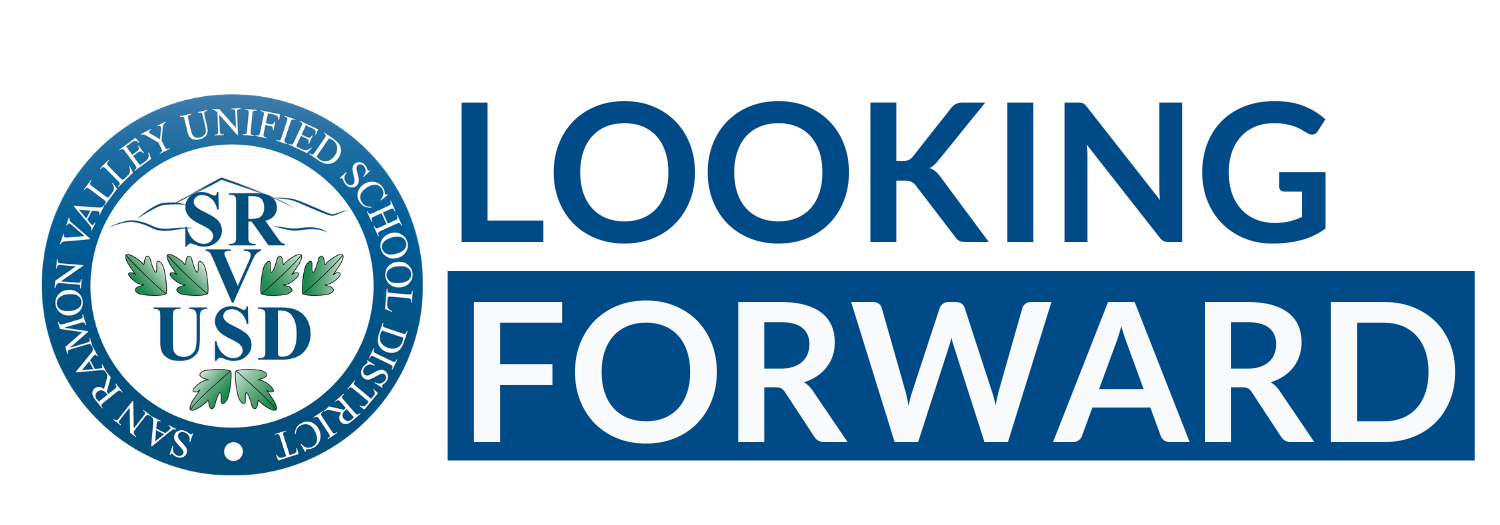 Access to ExcellenceCampaign Playbook
Draft template revised 2/17/2022
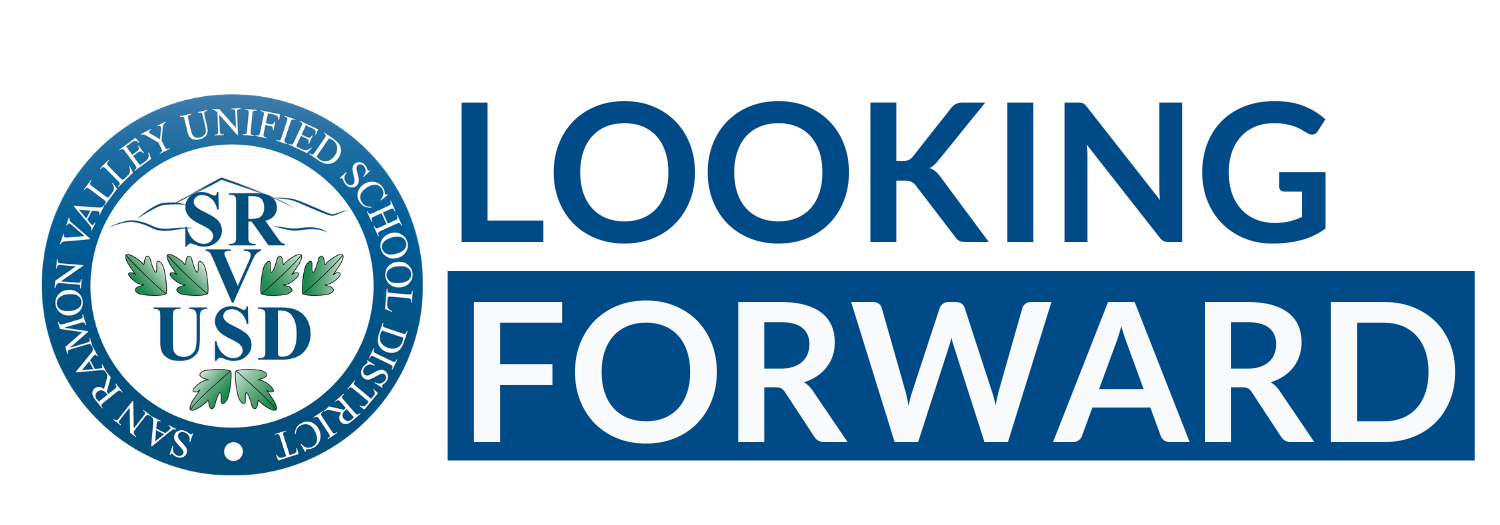 A2E Playbook table of contents
A2E campaign purpose
A2E campaign objectives and measurements for success
A2E campaign audiences, messages, and communication preferences
Description of campaign deliverables
Action plan to communicate to target audiences and engage our community and district
Deliverables’ timeline and schedules
Required resource needs for implementation and execution
Line-item campaign budget
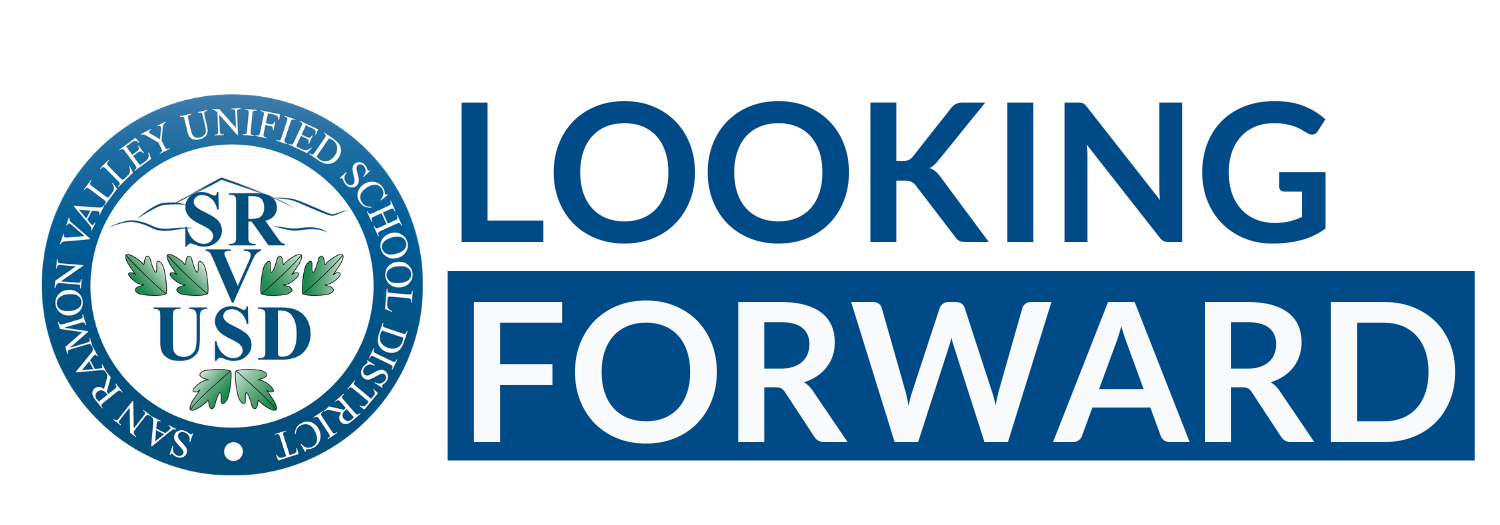 A2E campaign purpose
To proactively engage with our SRVUSD audiences* and communicate the value of sustained excellence in our schools and district
To share with our audiences what the SRVUSD has accomplished and what it is doing to continue its sustained excellence during ongoing change and challenges
To ask our audiences to get involved and support the SRVUSD’s students, schools, and efforts to deliver ongoing, sustained excellence (Access to Excellence)
*  SRVUSD audiences: Students, families, parents and caregivers, SRVUSD staff, SRVUSD retirees, PTA and parent leaders, SRVEF and Foundation Affiliates, residents and adults without school-aged children, service clubs, business community, Real Estate community, Municipalities and Elected Officials, Preschools and childcare facilities, Faith communities, Community Based Organizations and Non-profits
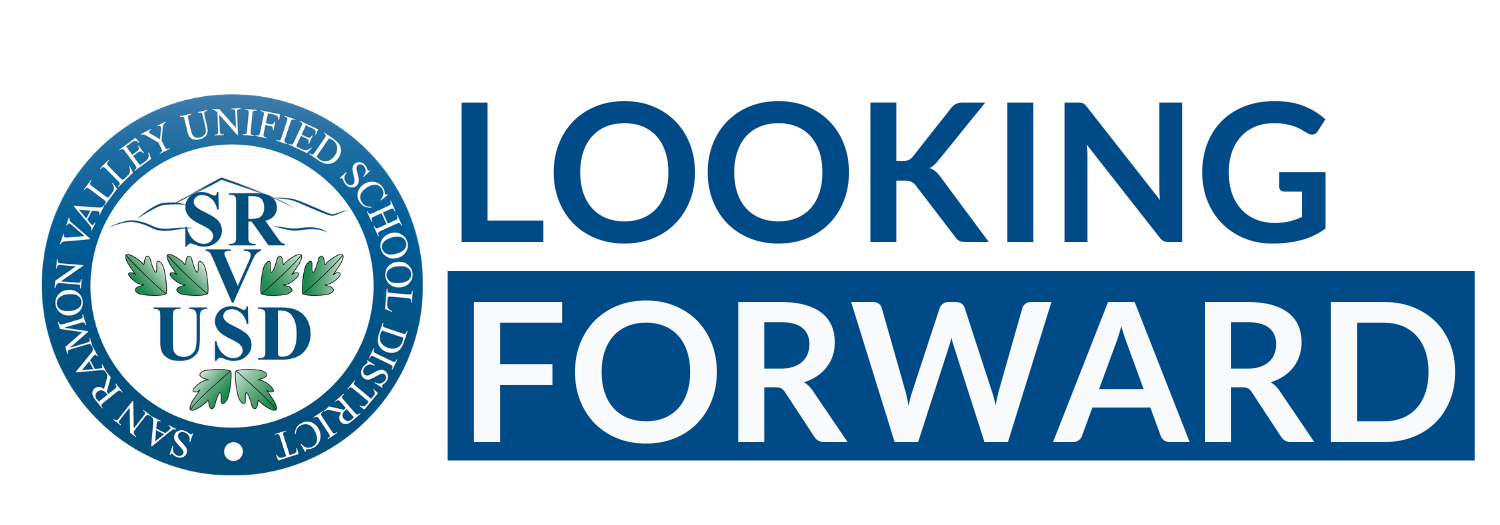 Campaign objectives & measurements for success
Increase engagement and involvement in our schools
Increase traffic to and engagement in District website, YouTube and other social media channels
Increase community partnership opportunities
Leading to:
Increase enrollment in our schools
Increase funding and donation opportunities to sustain and enhance District and school programs (e.g. staffing levels, lower class sizes, access to counseling, the arts, etc.)
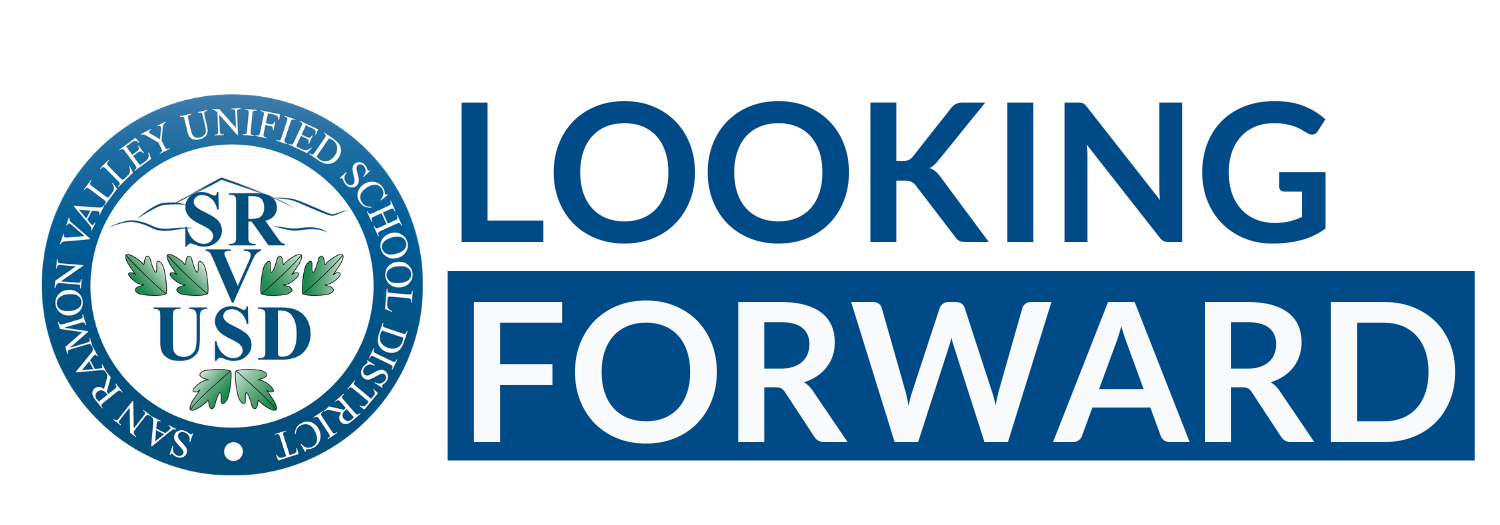 A2E campaign audiences
Students
Families, parents, and caregivers
SRVUSD staff
SRVUSD retirees
PTA and parent leaders
SRVEF and Foundation Affiliates
Residents and adults withoutschool-aged children
Service clubs
Business community
Real Estate community
Municipalities and Elected Officials
Preschools and childcare facilities
Faith communities
Community Based Organizations and Non-profits
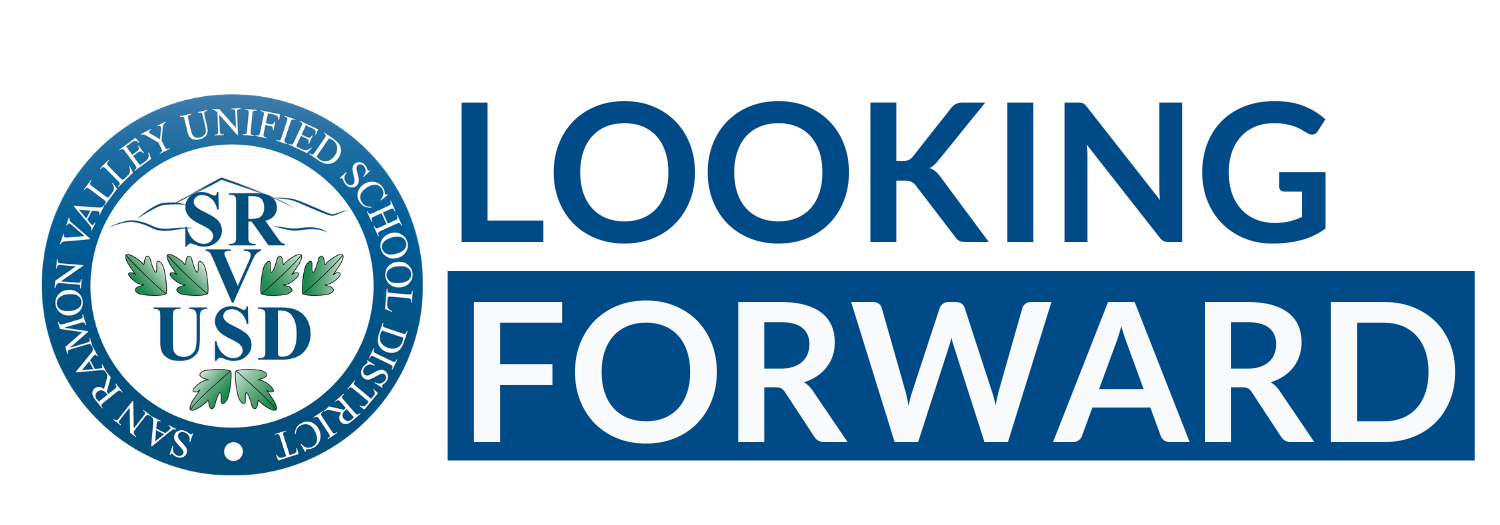 A2E campaign audience – Students
How does sustained excellence in our schools and district provide value and benefits to our students?
Attracts high quality staff and educators
Challenges our students to achieve at higher levels
Provides the value of a safe, nurturing learning environment
Develops skills and competencies that carry them beyond TK-12 education to college and careers
Provides students with more opportunities and choices when they graduate
Helps our students to compete at national and international levels with their peers
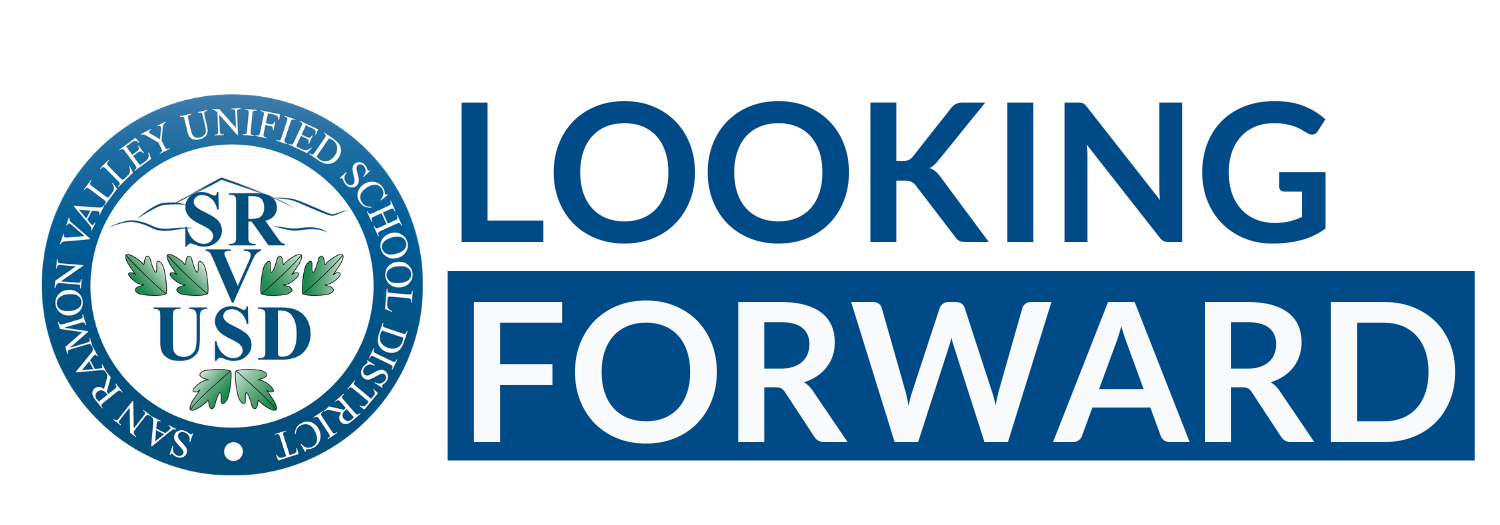 A2E campaign audience – Students
What messages resonate with students?
We work hard to help you be successful
We are here to support you today, and to give you tools for your tomorrow
Reassuring them the time and investment in their education is valuable for their future 
We hire the best and brightest employees who motivate and inspire our students
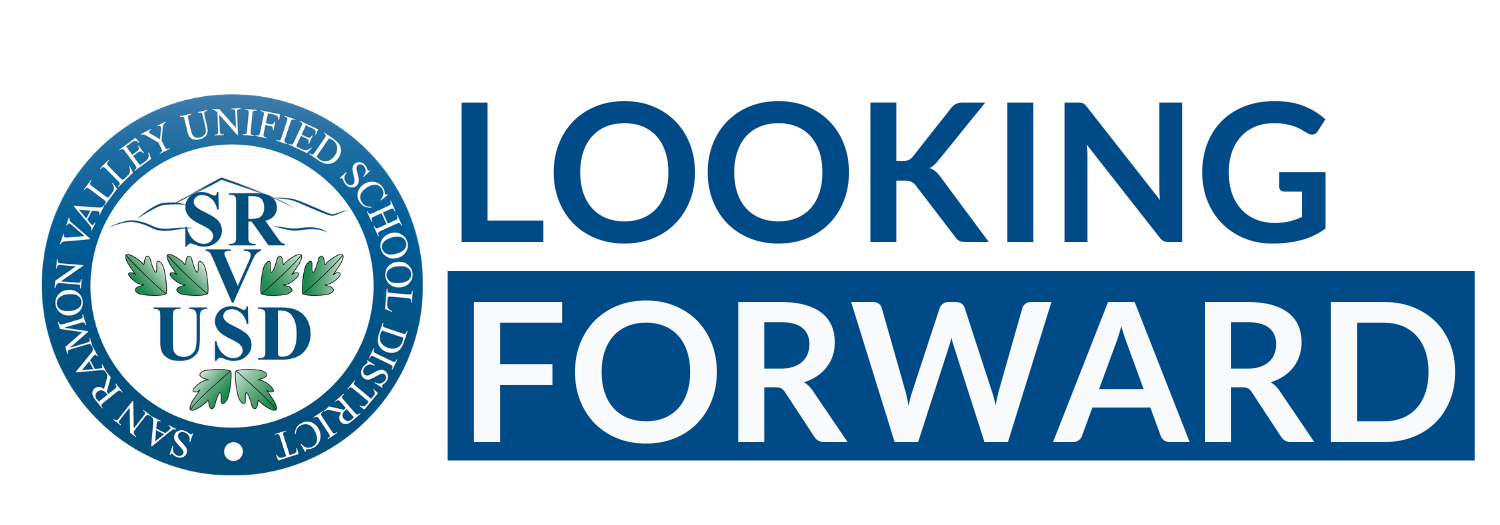 A2E campaign audience – Students
What are the barriers to students experiencing sustained excellence within our schools and district?
Workload pressures to do more and achieve more
Social and emotional barriers including family issues, access to mental health resources, lack of motivation, lack of feeling included
Feeling unsafe or insecure when at school
Limited courses, programs and services for students due to a lack of funding
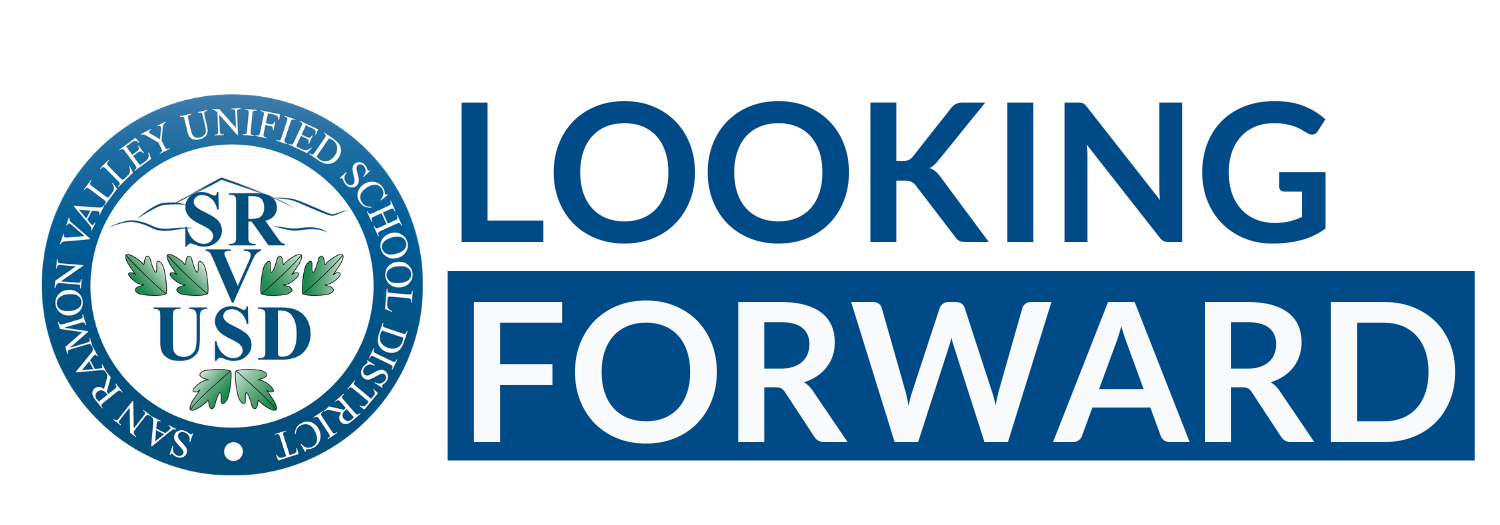 A2E campaign audience – Students
What are the best ways to communicate our Access to Excellence campaign to students?
At school through announcements, posters, electronic billboards, school events, school website, student groups, and clubs
Social media including Instagram, Twitter, and TikTok
Short videos
Community events
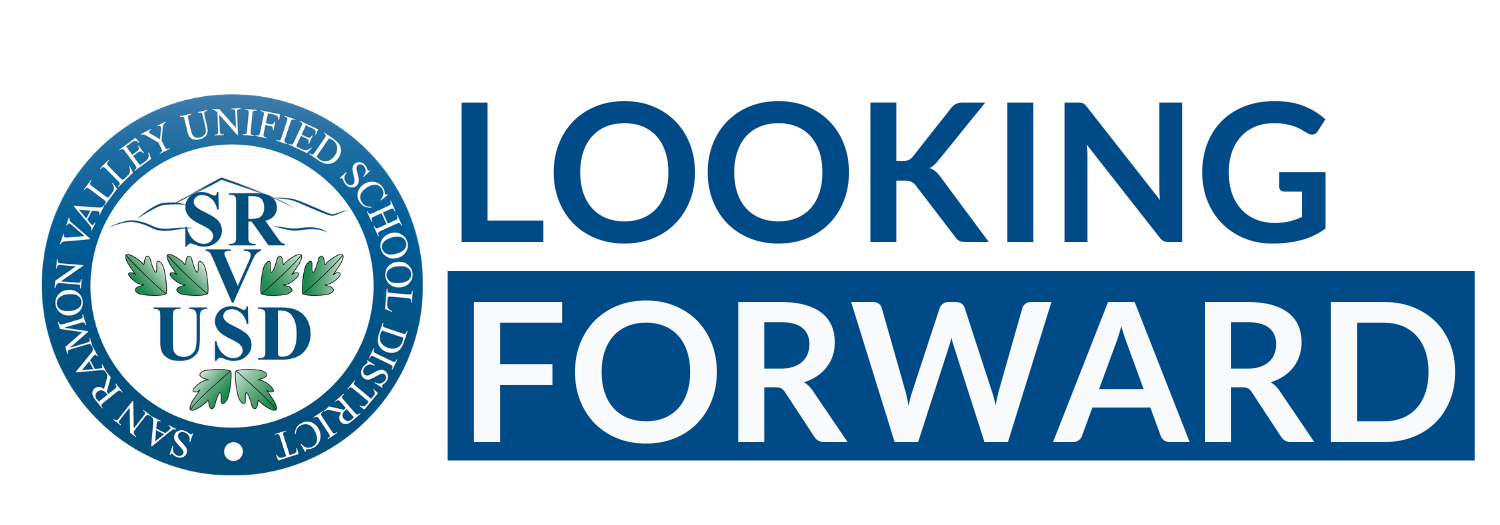 A2E campaign audience – Students
What is our specific call to action or "ask" for students?
Get involved in the process of making Access to Excellence successful
Let us know your thoughts and ideas to continue our Access to Excellence journey
Get involved in your school community, and continue your academic journey in a safe, healthy, and rewarding way
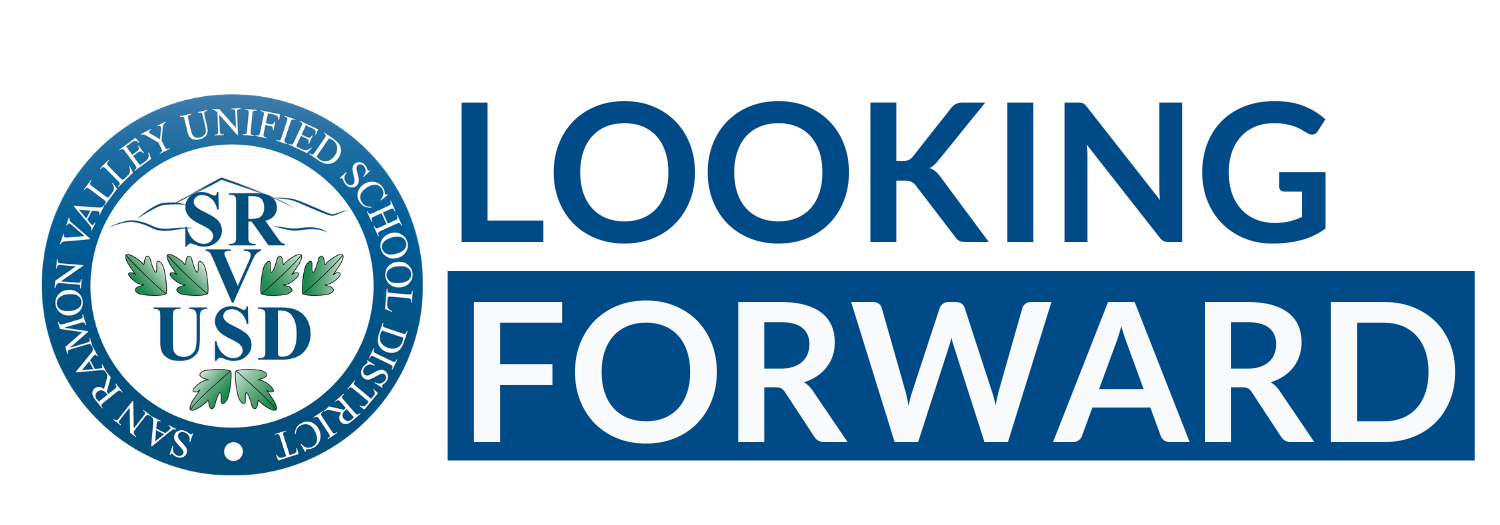 Campaign deliverables
Development of A2E campaign theme and visual brand that resonates with all our audiences
Social media posts (Instagram, Twitter, TikTok, Facebook, and LinkedIn)
Videos (2 short videos targeted at specific audiences and messaging)
Distribution materials (print and electronic collateral): Posters and flyers for the local business community, Community Based Organizations, Non-Profits, Faith Community, Service Clubs, etc.
Community street and school banners (custom light pole and street banners) 
Programmatic advertising (digital banner ads and geofencing ads)
Local radio and local cable TV
Real Estate Association and Realtors A2E materials (Electronic brochure, website graphics and content)
A2E overview presentation for community outreach and communications
A2E champions recognition for each A2E audience
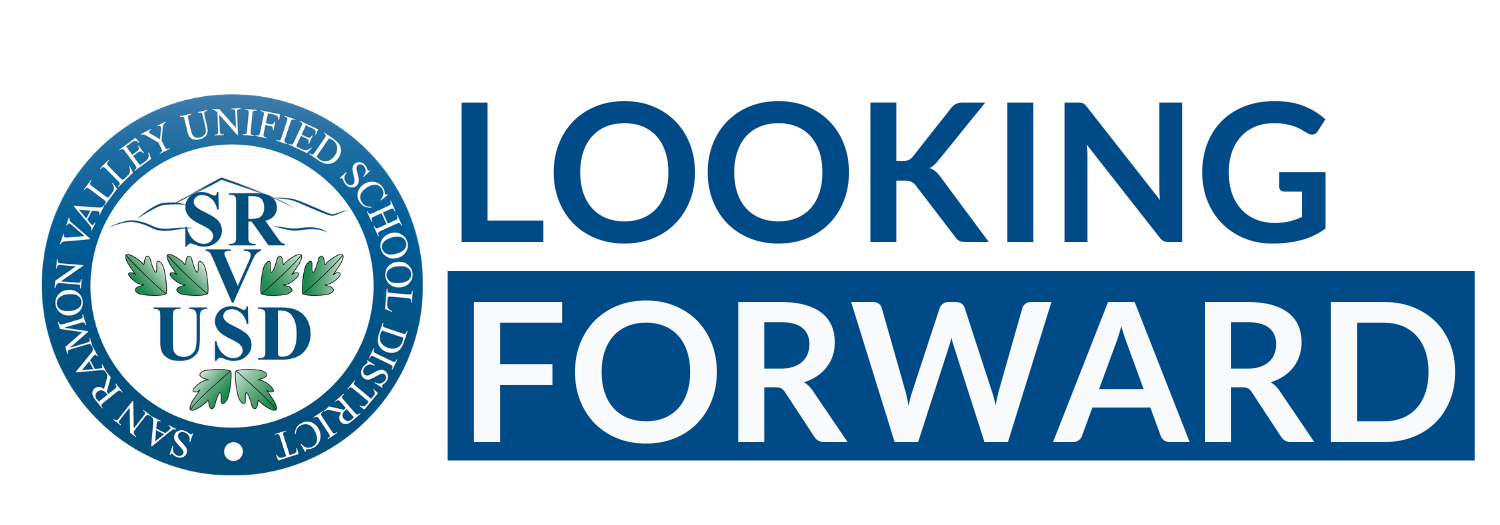 A2E action plan to communicate to audiences
A2E playbook approved
A2E ambassadors for each audience identified and onboarded
A2E ambassadors, steering committee, Board members, and SRVUSD staff deliver A2E messaging to specific target audiences 
A2E ambassadors, steering committee, Board members, and SRVUSD staff provide SRVUSD A2E committee initial feedback and insights to continuously improve and enhance the A2E messaging, deliverables, and results
SRVUSD A2E committee reviews feedback and insights, updates communication action plan, and updates needed A2E campaign deliverables
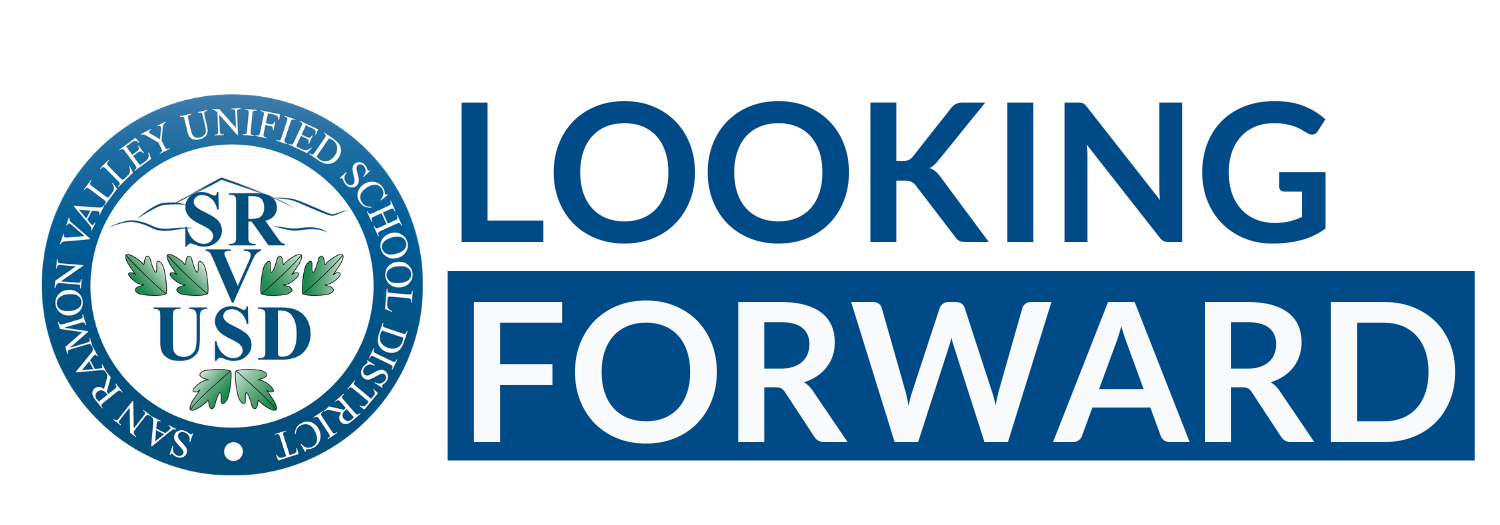 A2E deliverables timeline and schedules
A2E playbook approved at February 22nd Board meeting
A2E playbook review by Committee at February 23rd meeting
Development of A2E campaign theme and visual brand by Monday, March 14
A2E overview presentation for community outreach and communications by Monday, March 28
A2E ambassadors for each audience identified and onboarded by Monday, April 18
All A2E deliverables completed and ready for distribution by Monday, April 25
A2E campaign – Monday, May 2 through Thursday, June 30, 2022
A2E campaign report, results, and recommendations – Friday, July 15
A2E champions recognition for each A2E audience – Monday, September 12
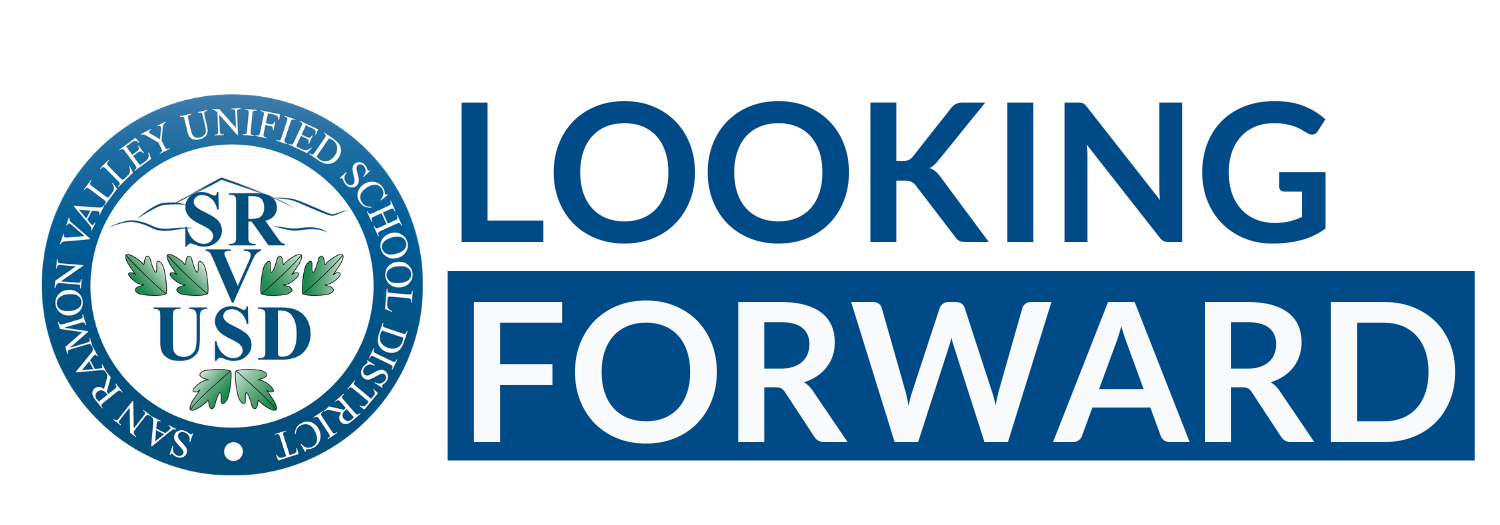 A2E required resources to execute plan
Board support and approval
A2E budget approval
A2E ambassadors, steering committee, board members, and SRVUSD staff commitment and involvement
A2E campaign project management and reporting
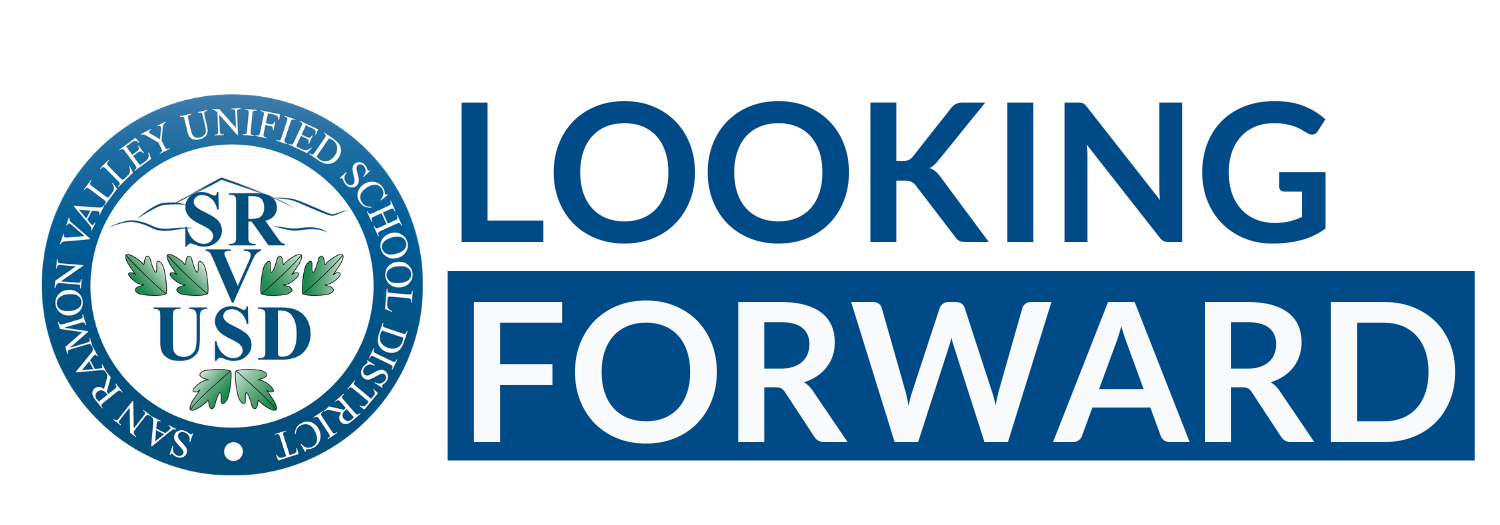 A2E Playbook assumptions
For budget and planning purposes, a total campaign spend of $100,000 will be used in the detailed deliverables recommendations including – consulting / design, production, printing and fulfillment of all campaign deliverables / media spend and placement / and project management
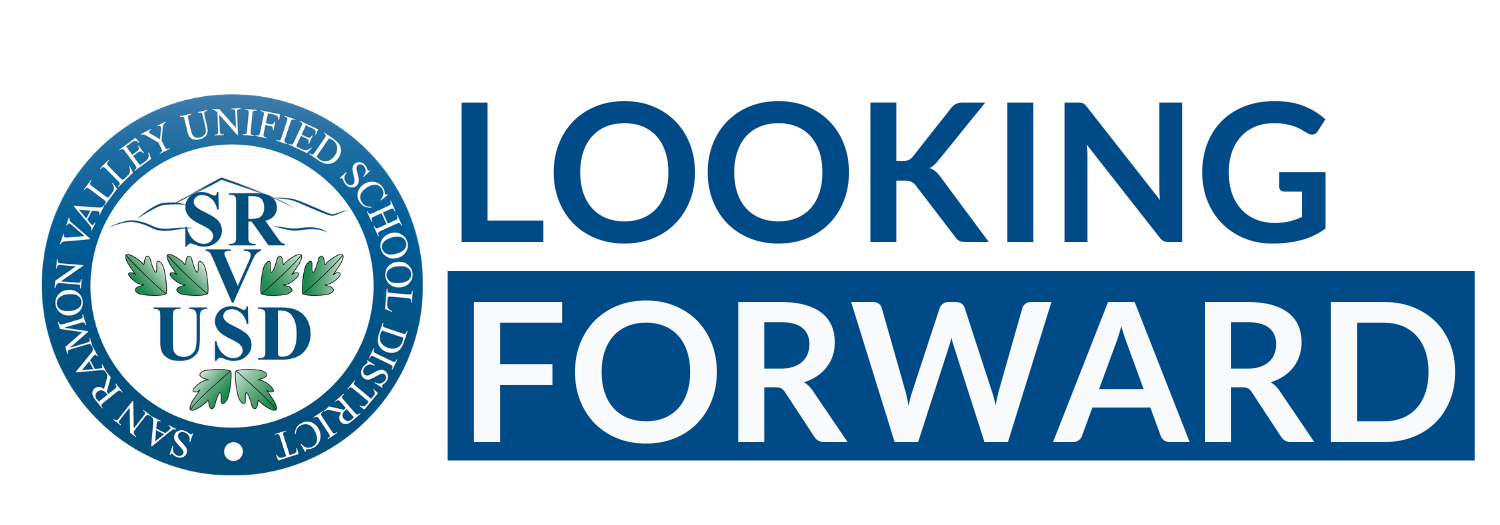 A2E campaign budget
Deliverable (Design and production estimates / printing to be determined)	Budget estimate
Development of A2E campaign theme and visual brand	$    5,000
Social media posts (Instagram, Twitter, TikTok, Facebook, and LinkedIn)	$    4,000
Videos (2 short videos targeted at specific audiences and messaging)	$  15,000
Distribution materials (print and electronic): 2 poster and 2 flyers for local business	$    5,000community, Community Based Organizations, Non-Profits, Faith Community, and Service Clubs
Community street banners (custom light pole and street banners)	$    4,000
Programmatic advertising (digital banner ads and geofencing ads)	$    4,000
Local radio and local cable TV ad development	$    3,500
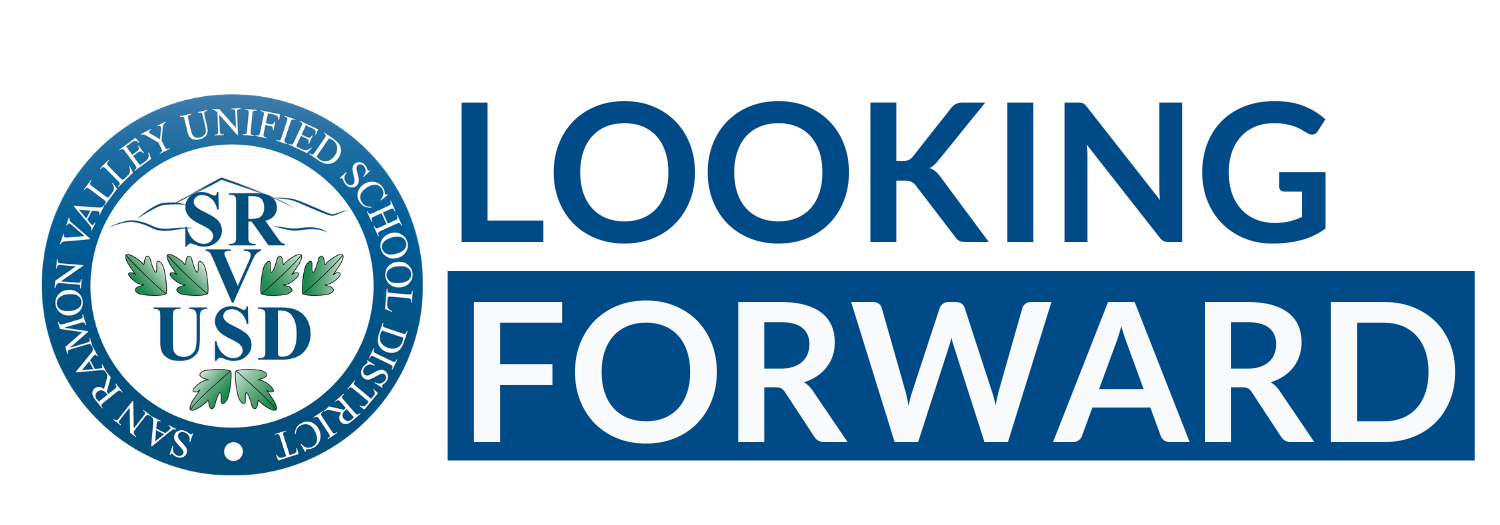 A2E campaign budget (cont.)
Deliverable (Design and production estimates / printing to be determined)	Budget estimate
Real Estate Association and Realtors A2E materials (Electronic brochure,	$    4,000 website graphics and content)
A2E overview presentation for community outreach and communications	$    2,500
Overall project management, reporting, and ongoing campaign consulting	$  10,000
A2E campaign deliverables spend:	$  57,000
Remaining budget for printing, media buy, and media placement:	$  43,000
Total A2E campaign spend:	$100,000
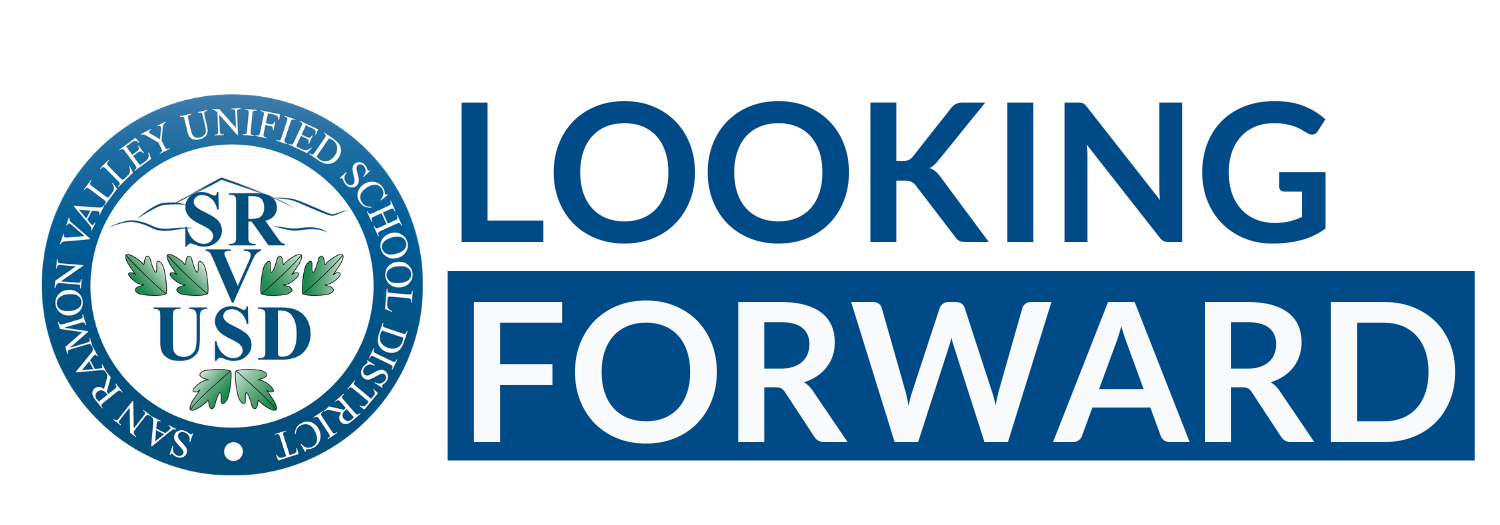 Access to Excellencecampaign playbook